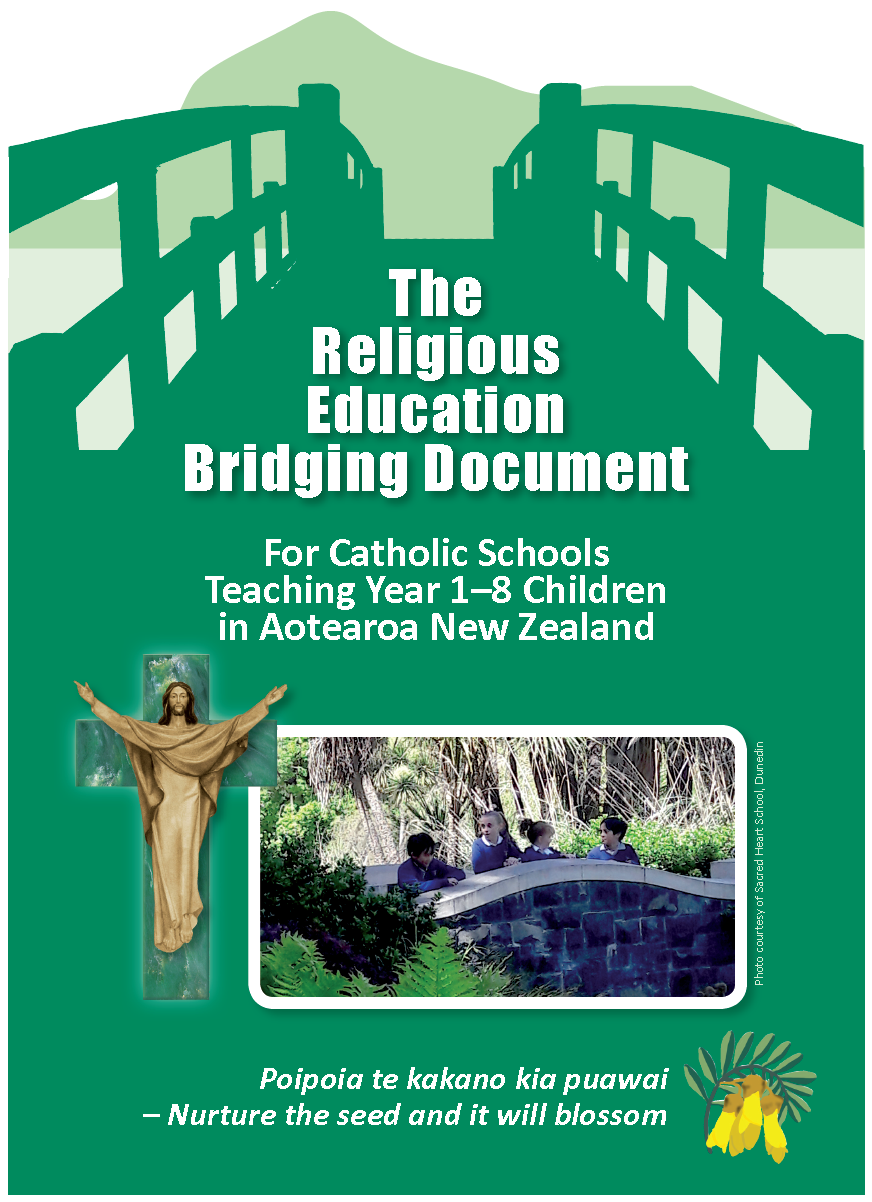 Breaking Open the REBD
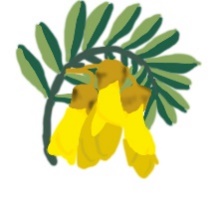 Delving Deeper. Our Schools, RE & Spirituality?
Session - 2
[Speaker Notes: Reminder – The REBD has been written with input from NCRS, Bishops, REAs, Teachers, and lots of anecdotal evidence from families and whānau. It has been written to help teachers teach RE – not just to create more work.]
Blessing - Karakia
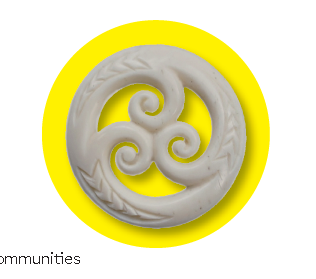 E te Atua, God our loving Father,
You gift us with this world and invite us to respond with love and wisdom
Hehu Karaiti, Jesus Christ, beloved Son,
You show us how to live and call us to participate in your mission of life
Wairua Tapu, Holy Spirit,
You empower us with your will and guide us on our shared journey.
Blessing - Karakia
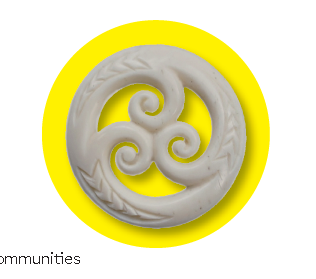 Bless the children and whānau in our parishes and their Catholic school communities
Bless all who work in Religious Education in Aotearoa New Zealand,
Remind us that you are always with us,
Fill us with enthusiasm, knowledge and joy
To teach and learn that which is at the heart of our schools,
You, who live and reign for ever and ever. 
Amene
[Speaker Notes: Begin with the Blessing – Karakia at the start of the REBD p4. After praying it remind people of the aspects that are at the heart of the REBD document. 
We acknowledge that God is the foundation and inspiration for our work.
God is with us and gifting us in our work as we respond to Jesus’ Call to participate in his mission.
We ask, first, that the children and families be blessed
We ask that we be blessed in our work.
We acknowledge that for ourselves and our kids, we need to be enthusiastic, knowledgeable and joyful
It is Jesus who is at the heart of our schools and all of us are teaching and learning in our Catholic school community.]
Session 2 - Overview
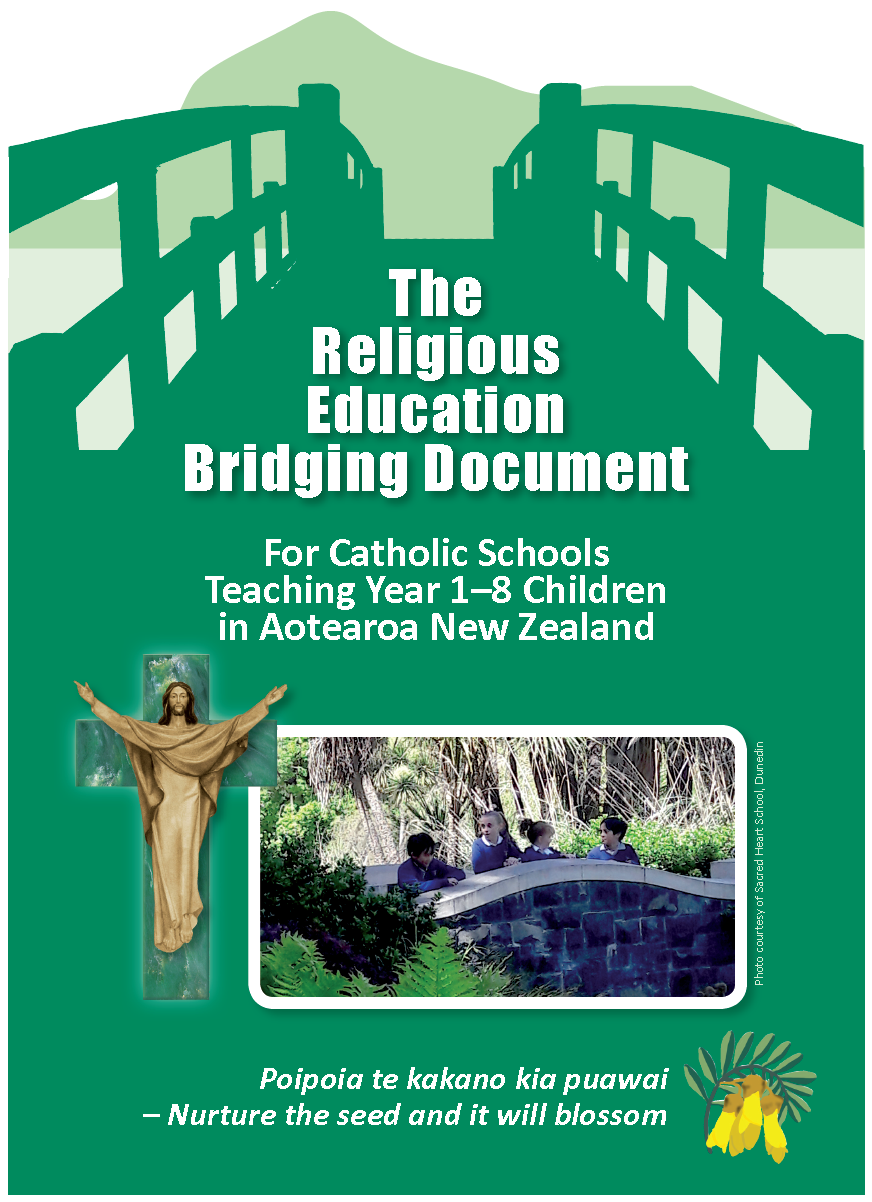 At the end of this session, teachers will have re-visited some understandings of 
Catholic Schools, 
Religious Education & 
Spirituality 
as woven throughout the Religious Education Bridging Document.
[Speaker Notes: These are themes that flow throughout the document and which also have quite specific new direction from the previous, 20 year old, curriculum.]
Naming a few misconceptions “Out There”…
Being in a Catholic School is not about…
Focus only on Children
Memorising the Catechism
Some Catholic ‘bolt-ons’
Brain Washing
Being disconnected from the real world
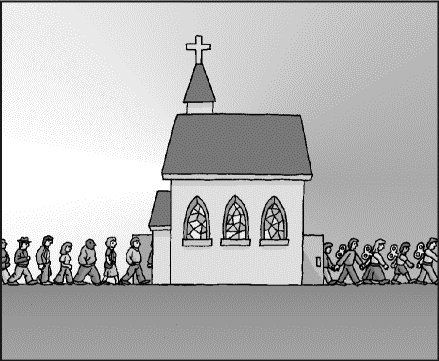 A random set of values
Being elitist
Being excluded
Stronger discipline
[Speaker Notes: These are all things that have been heard from parents considering sending their child to a Catholic School.  
Secular society enjoys thinking that we ‘churn out’ non-thinking, religious robots. (or that sensible thinkers never enter a church in the first place.)
Think about each of these points. – Would you add any others?]
Our Catholic Schools are about…
Encountering Jesus
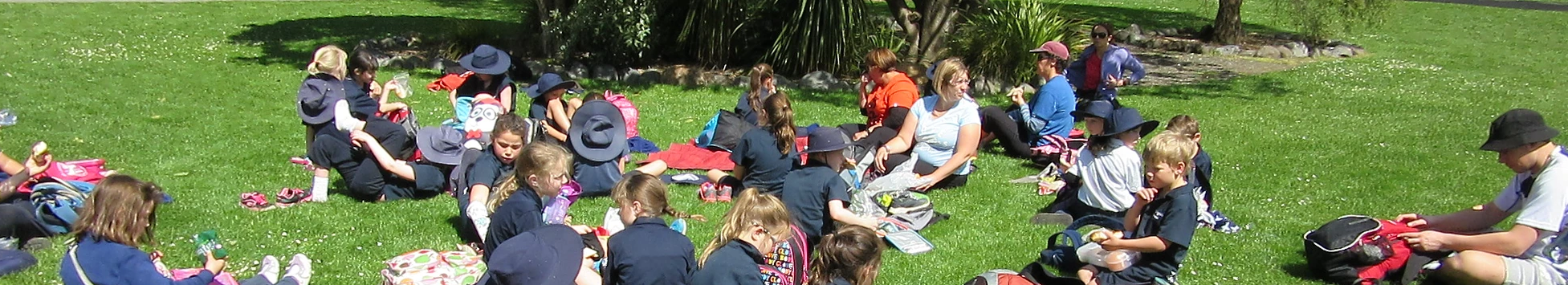 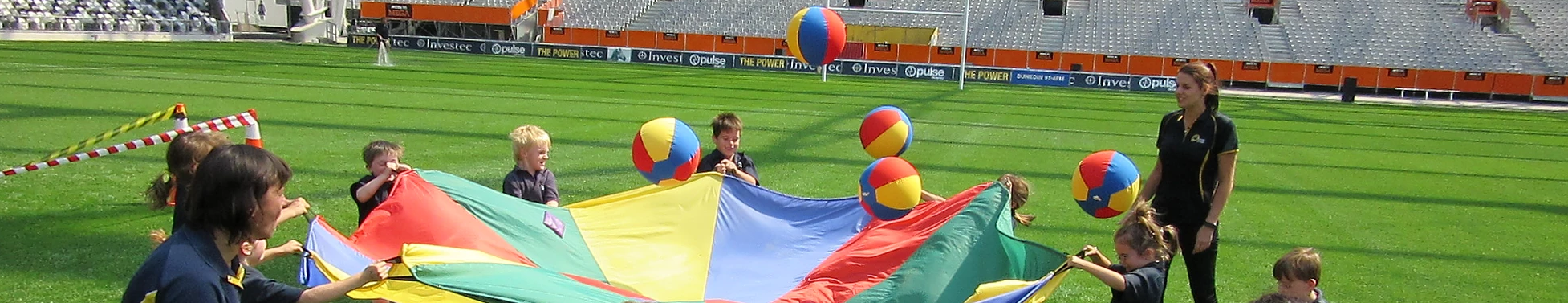 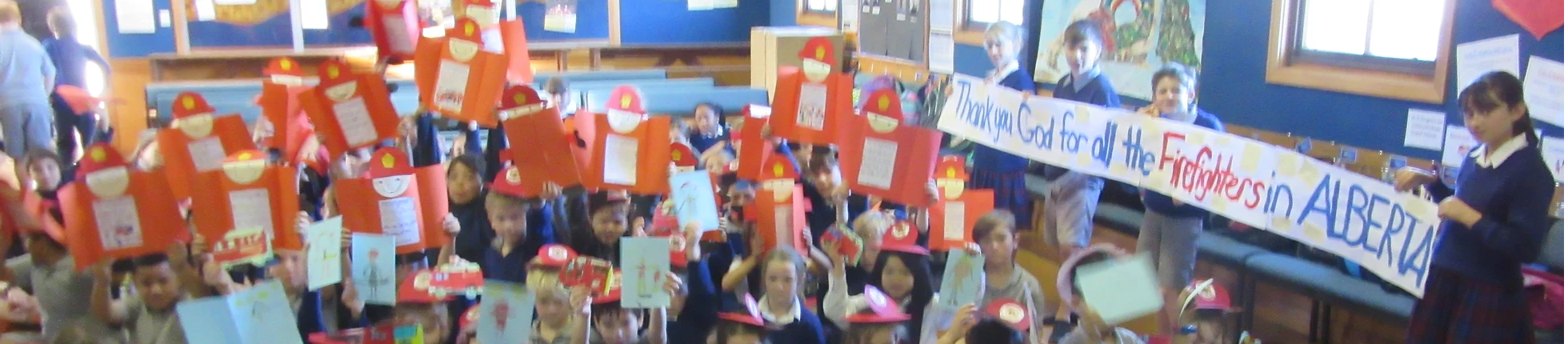 Focus on Community
Learning and Thinking in RE
Being Fully Catholic
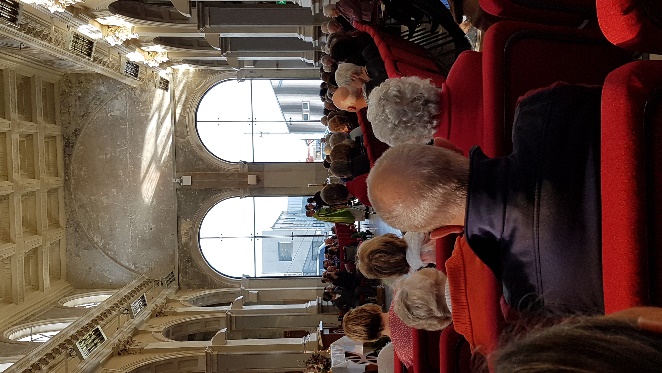 Challenging and Engaging
Being deeply connected to the real world
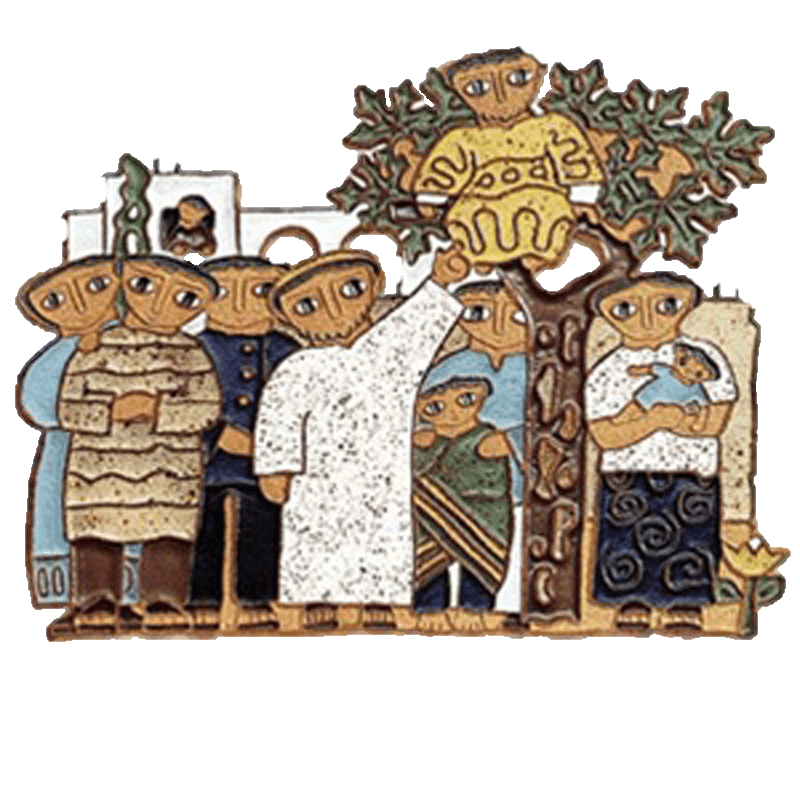 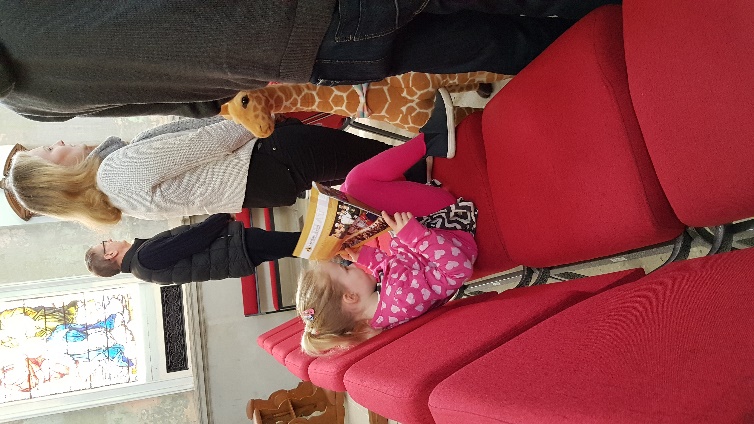 A grounded set of virtues & values
Being people of justice
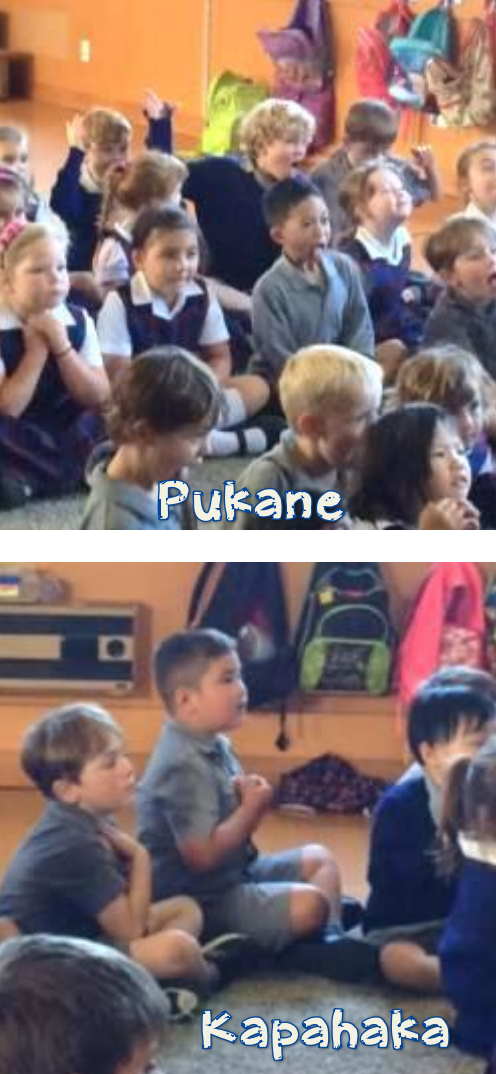 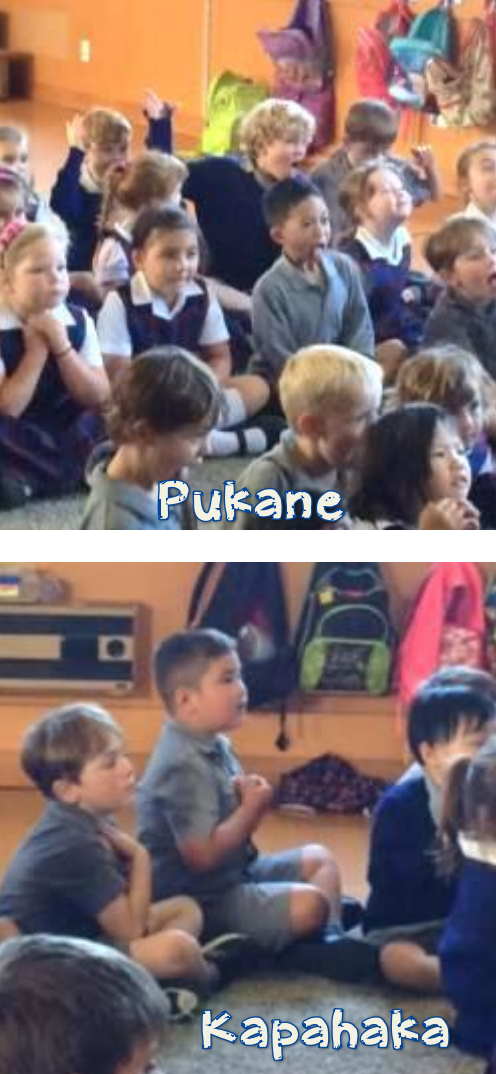 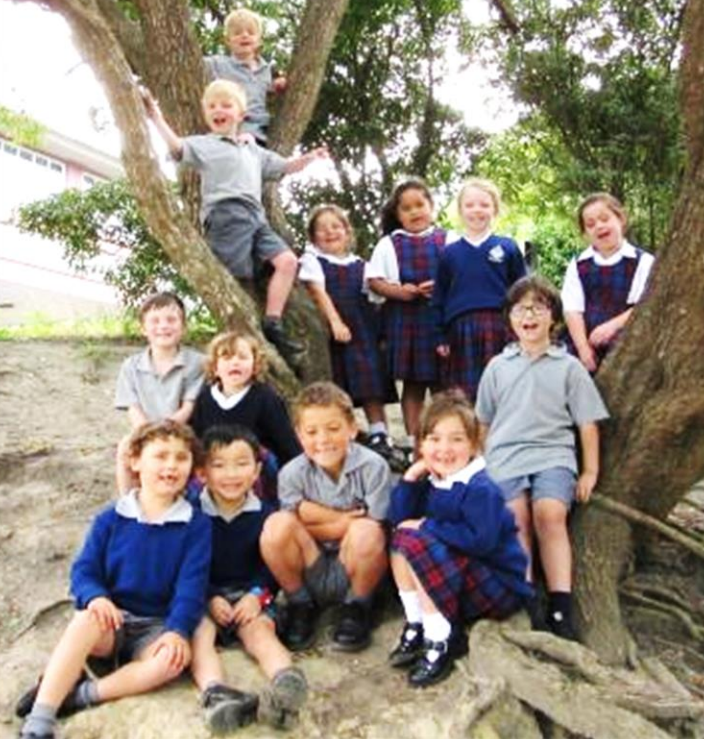 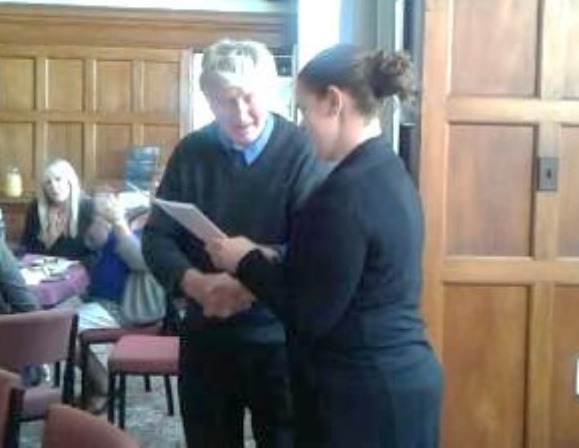 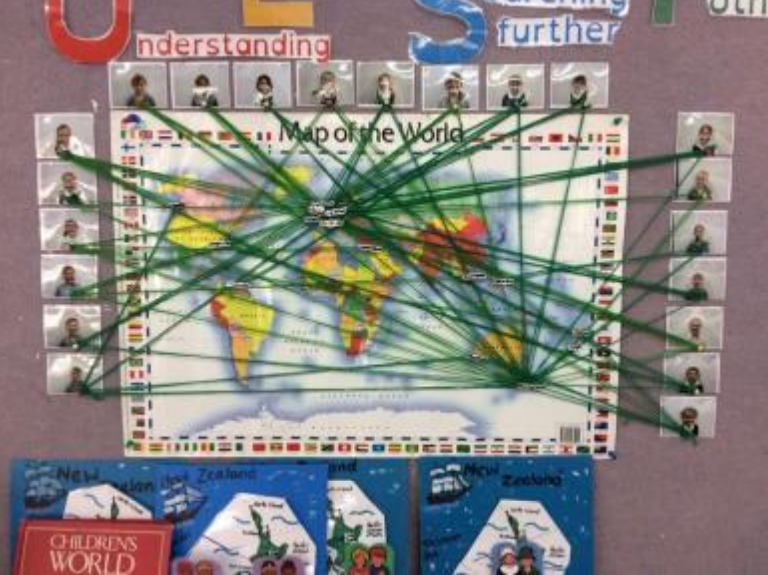 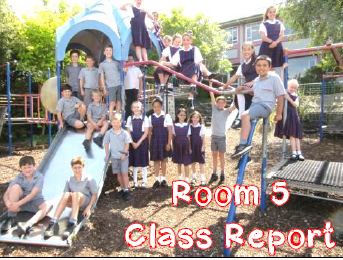 Being included
Pastoral Care
[Speaker Notes: Each of these points is a ‘translation’ of the former into what actually happens in Catholic Schools. All of this happens within the Catholic Character of a school and RE informs each part as well as being an key aspect in its own right.
Next click – shows ceramic of Jesus with Zacchaeus. (AND, in our schools Jesus is at the centre of all this.) Not a person distant and remote, but guiding, informing and sharing – in our midst and through the Gospels. Think of all the stories and occasions of Jesus doing and saying things like (mention the example on each click and appearance of an arrow) you may, of course, use other examples than these:
Community – All the meals, going to synagogue and crowds.
Pastoral– Touching the lepers and other sick
Virtues– The Golden rule & the Beatitudes
Challenging - “Give to Caesar what is Caesar's” 
Catholic – Grounded and always reaching out – The Last Supper, Road to Emmaus
Learning – All those parables and challenges to think anew
Justice – The Good Samaritan
Included – The Woman at the well, 
Connected – Weeping at the death of Lazarus, basing his teaching on farming, travelling, everyday relationships, etc.]
So… Being ‘Real’
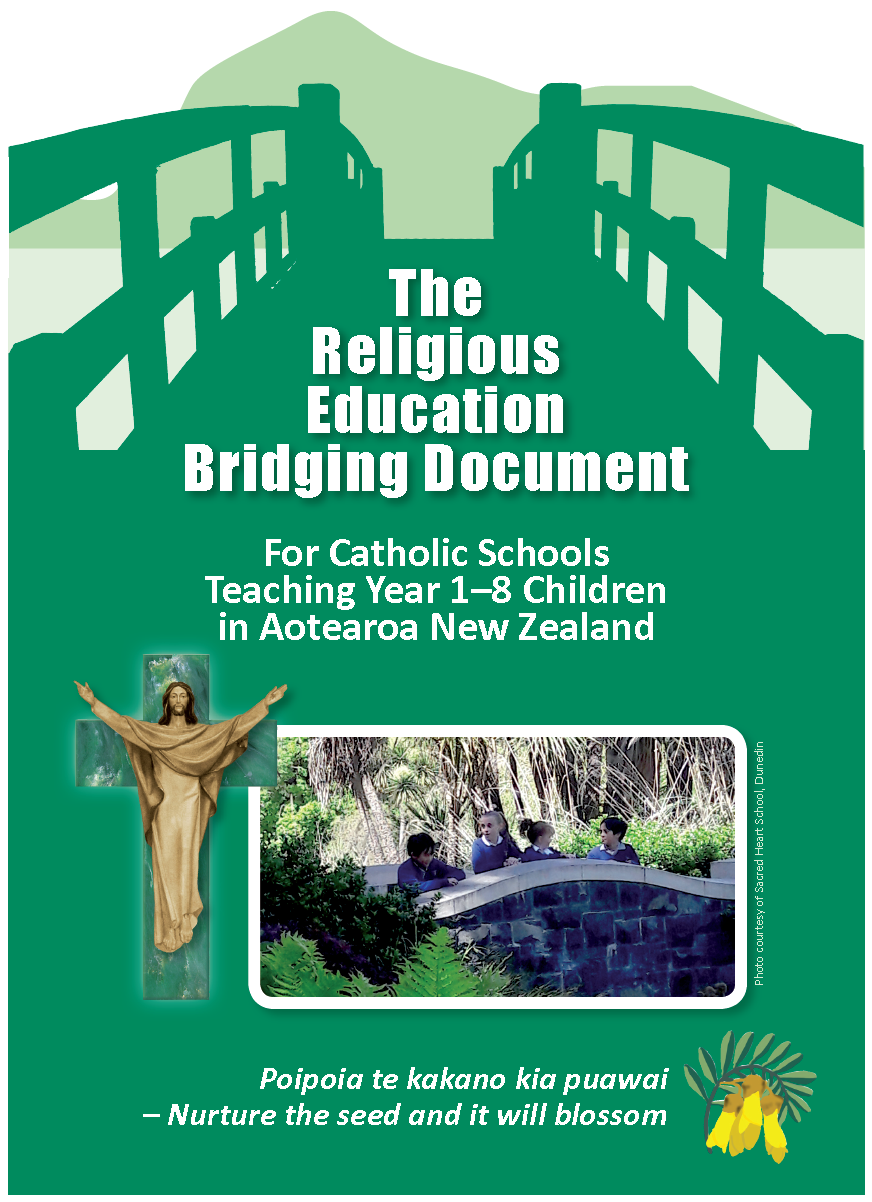 “In a Catholic school teaching is much more a vocation than a profession. It is an opportunity to participate in the mission of Jesus by sharing his Good News with the children and young people in our care and their families in our community.” (p. 4)
“Teaching Religious Education is hard work, especially in the face of growing secularisation and increasing demands on teachers’ time in terms of compliance and professional expectations.” (p. 4)
[Speaker Notes: At the core of the REBD is a deep awareness of the reality of teaching RE in our schools today. We need to be ‘conscious’ – to bring to mind – that teaching in a Catholic schools is responding to a Calling. (It can’t be just a job – well… it can… but it’s so much better for everyone, especially the teacher, if it’s more. 
The Bishops KNOW that it’s hard work. They know that there are so many other demands and pressures on teachers.]
So… Being ‘Real’
“Yet this is what Jesus calls us to do, to recognise that in the face of a changing world, fluid values, inconsistent justice, increased individualism and often a decreased awareness of God’s presence, the teacher of RE chooses to be the instrument of a different message…” 						(p. 4)
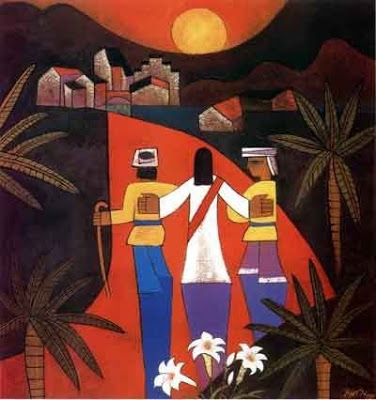 [Speaker Notes: But… as we know… we need to get on with it anyway. 
Each click underlines the key phrases on this slide. At each one, ask people to volunteer examples (or share with the person next to them). 

YET, amidst ALL of this… the teacher of RE chooses to be the instrument of a different message – good news.

The idea behind the final text in the box is… Yes, Teachers are required to teach RE in our schools BUT everything we do is always a choice. In applying for a position in a Catholic school, in taking on RE, we are responding not just to the boss, or the BOT, but to Jesus’ Call - to teach his message. (And it’s a wonderful message of hope, trust and love.)]
So… Being ‘Real’
We are called to respond to the very call of Jesus.
“It’s Good News. The really tricky part for teachers is holding on to enthusiasm, creativity and energy in the midst of so many other demands on their time and work.”						(Aoraki – August ‘17)
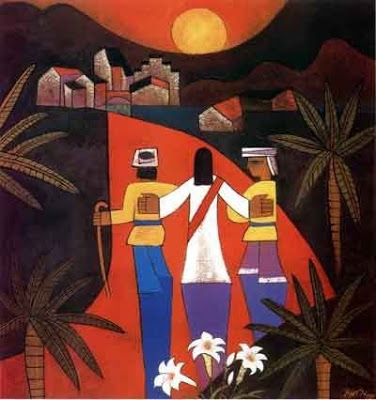 [Speaker Notes: This might seem a bit heavy. It’s not intended to be. It’s not focussed on demanding that people need to be Catholic or even Christian, it’s more bringing to the fore that in a Catholic School the person of Jesus is at the centre of what we do. And, it’s ‘brilliant’!! (Not weighty, or energy-draining – but wonderful and life-giving.)
But… back to the hard work bit… we know there’s lot’s going on and it really can be tough holding on to the good stuff. But we just have to. No-one wins otherwise. At the core of RE teaching – is Good News.]
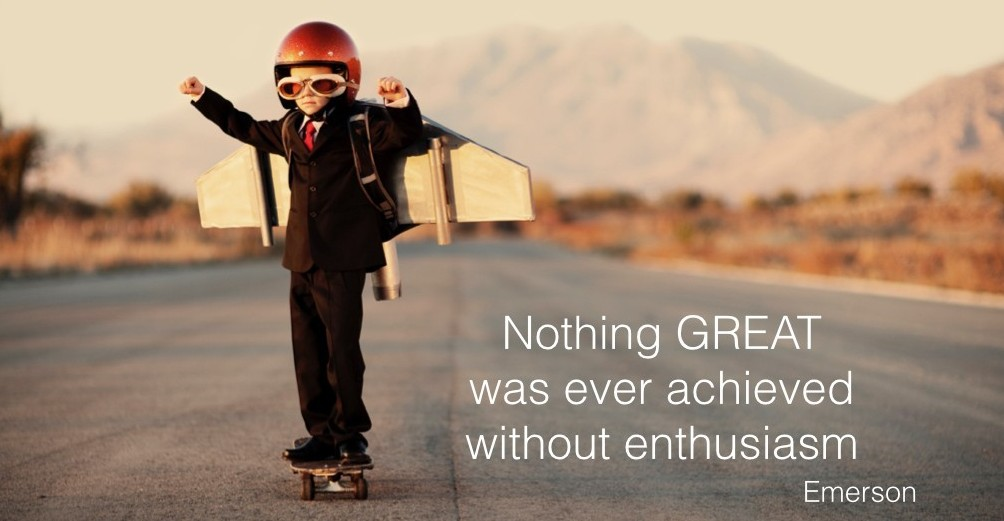 [Speaker Notes: Just gotta love this! Sometimes, we’ve just have to strap on the helmet, goggles and wings and go for it.]
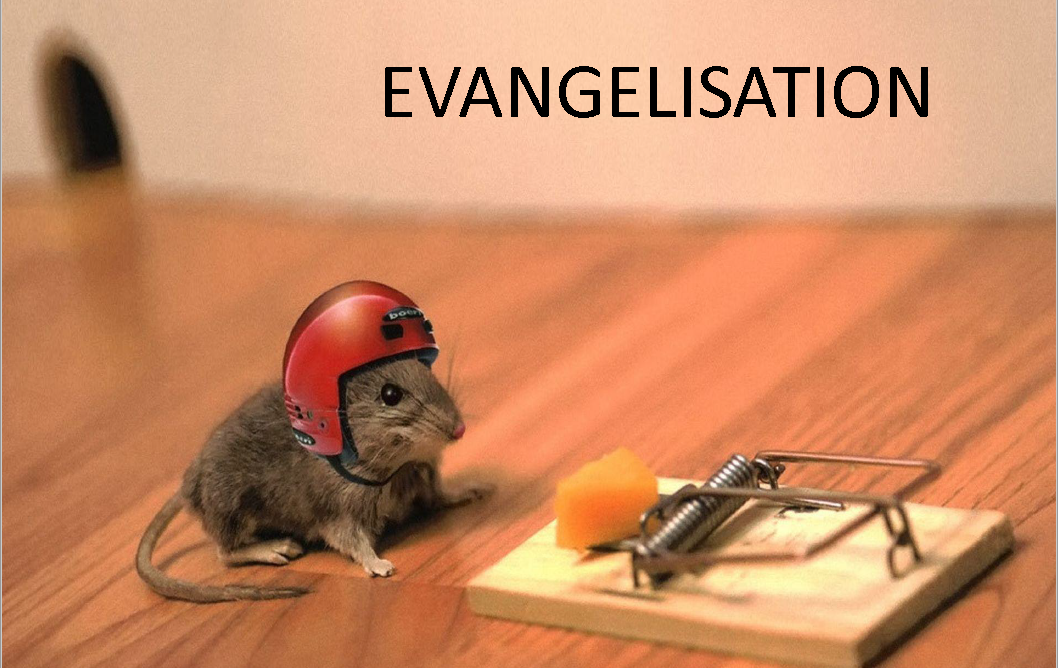 Welcoming people to share fully in this community
[Speaker Notes: Now, having said all that – one elephant in the room (or mouse) is that RE is NOT directly about Evangelisation. We are NOT trying to convert anyone in RE, but… we ARE trying to provide knowledge of the Good News in a way which is engaging and dynamic. As Pope Francis is so often saying we need to be honest and joyful about sharing in Jesus’ work, and sharing our own faith – and when we do so it is wonderful to see what happens. 

If it’s scary, or confrontational – we’re probably not doing it right. (We also don’t need to, and shouldn’t be, apologetic about our Catholic Character. Going back to the ‘misconceptions’ slide, our schools are great ‘because they believe in Jesus’ not dispite this belief.) ]
2 Minutes
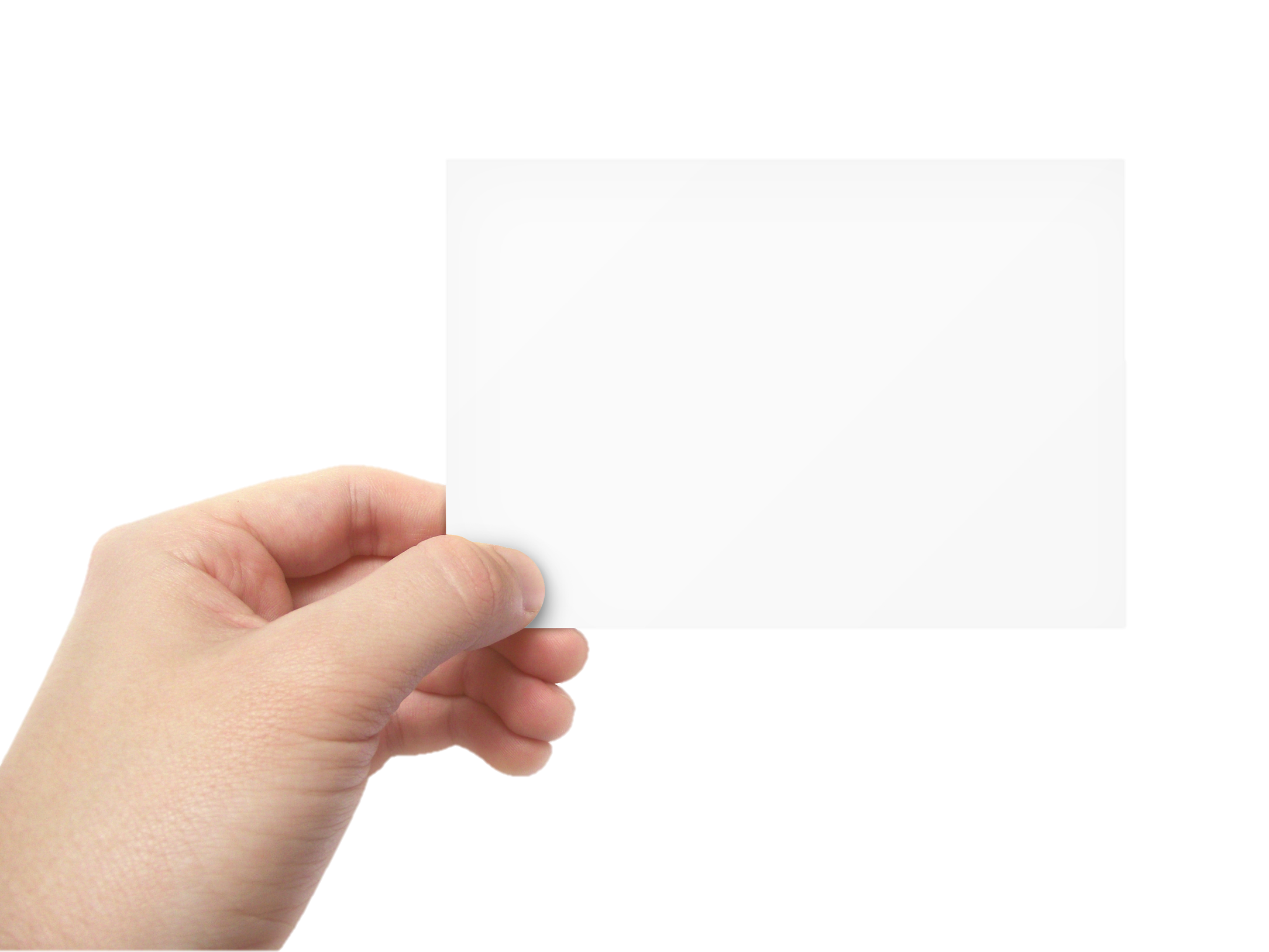 Understanding Religious Education
What is Religious Education?
RE is not Catechesis – but forms a foundation from which personal faith may grow. (p. 12)
There is a deep link to spirituality – the drawing together of knowledge and experience. (p. 6)
Learning “about” Jesus can grow to learning to “love Jesus” (p. 12)
This happens in a context of community – whānau, parish & school. (p. 12)
[Speaker Notes: So… without consulting the REBD just have teachers chat among themselves about “What is RE?” (Once clicked to bring up the question a two minute timer bar will begin at the top.) Give them 2 minutes and then feedback to the large group. Be positive – there’s a lot of wisdom and experience in this area.

Then, get everyone to read p12, Understanding RE – Te Mātauranga Whakapono, and then move through each point on the rest of this slide. Allow, time at the end of this for comment from those gathered. 
Finish with – The headings highlight this slight shift in RE from being – “Just Knowledge” to also being about faith development. “Growing… Together… In a climate of faith.” Think of it a bit like this… “Currently, and it does vary, but RE is about 90/10. Ninety percent knowledge and a 10 percent focus on faith. Over the next few years we’re trying to nudge this towards a more 70/30 split. Yes, RE remains about gaining quality knowledge about things Catholic – but we’re being a bit more honest/hopeful in the REBD about wanting our young people and their whānau to personally engage in RE content.” (2017, Colin Macleod – Director NCRS.)]
So… A reminder about the REBD… It is
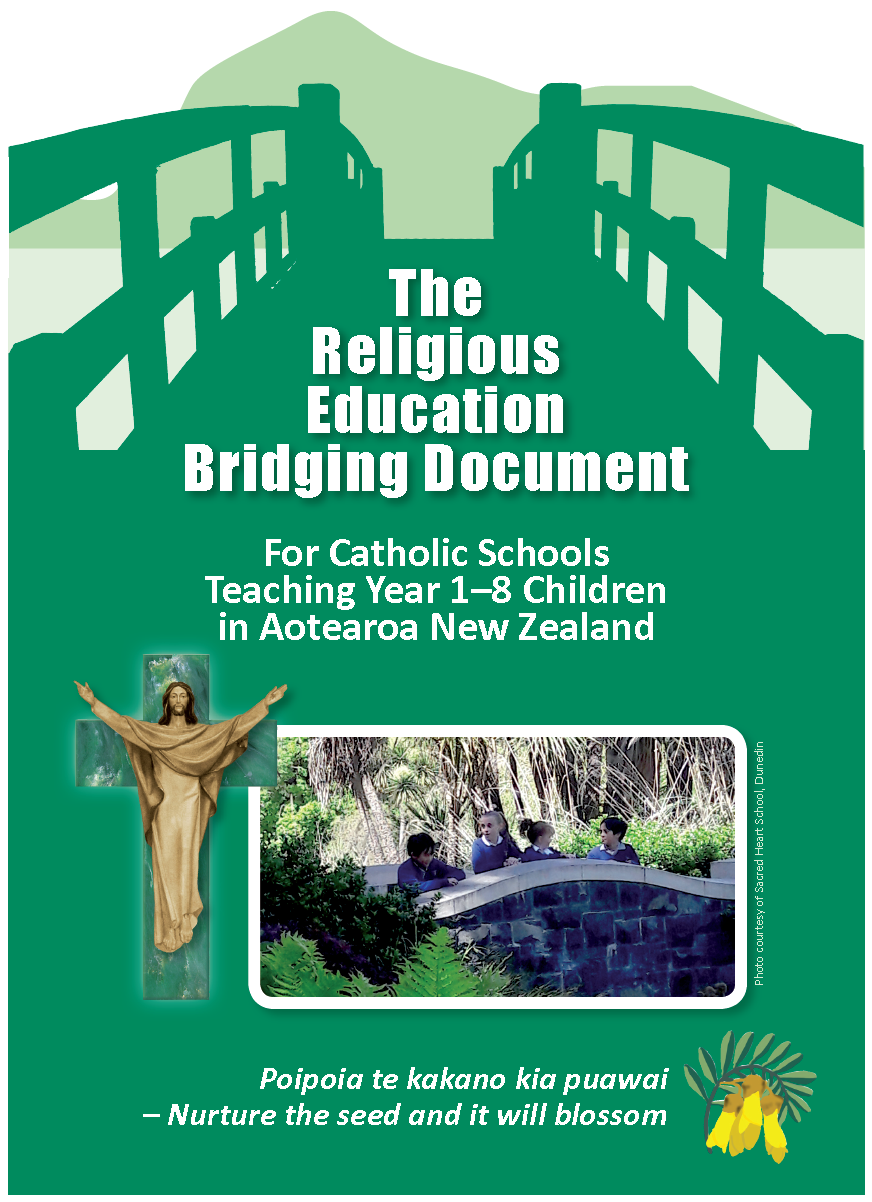 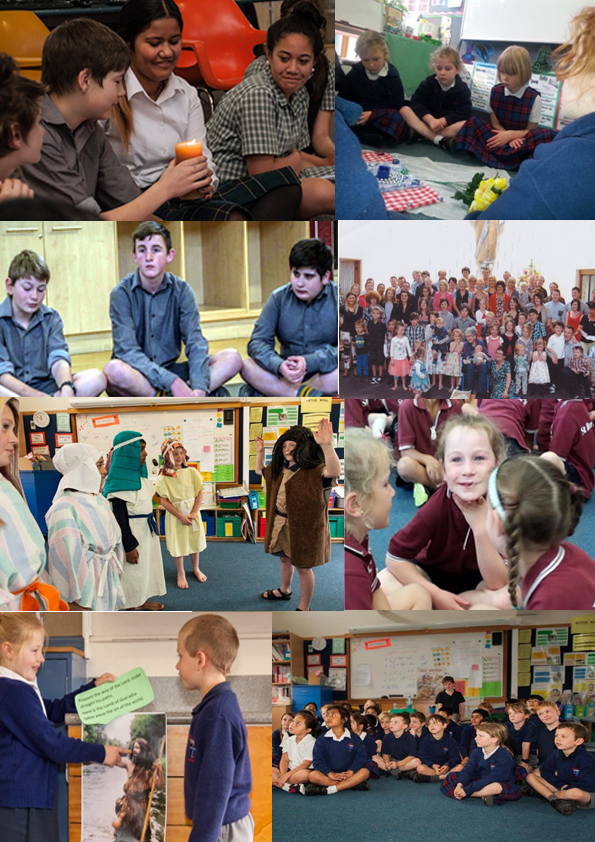 A response to the NZ Bishops “Teal document”.
A response to the needs of teachers, young people and parents in today’s context. (p. 5)
It provides  support for teaching the current curriculum - it is not a new curriculum itself. 
It is a “bridging document” to provide support now, and time to develop a new curriculum.
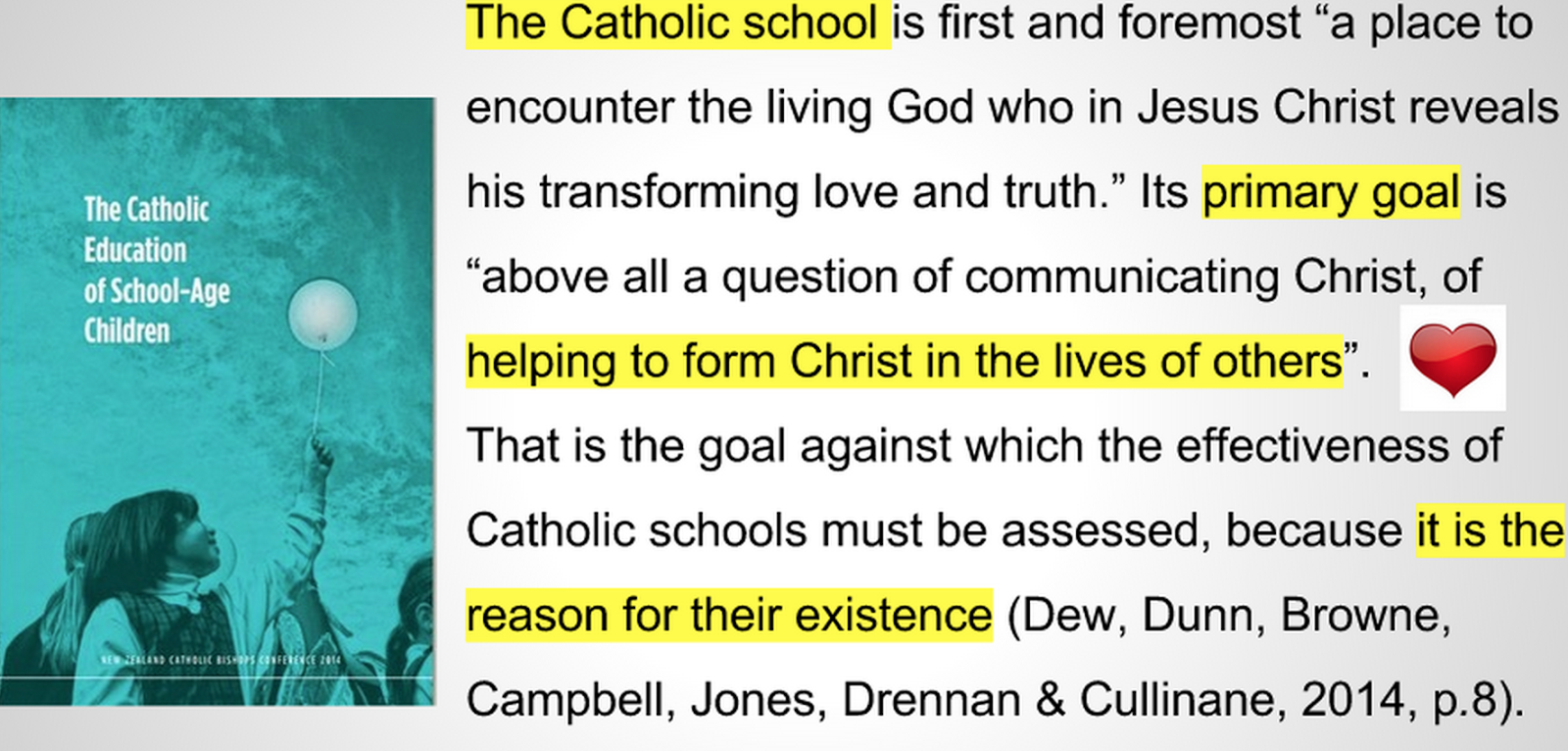 [Speaker Notes: This is a reminder from the last session 1 for the REBD. 
Again, we are introducing the idea of aiming to completely re-write the RE Curriculum, with lots of teacher involvement from all over the country, over the next 5 years or so.]
Including…
A subtle shift in:
Emphasis on encounter with Jesus
Encouraging school/parish relationships
Children’s spirituality and holiness
Lessons to Resources
Year Levels to Curriculum Levels
Printed books to on-line resources
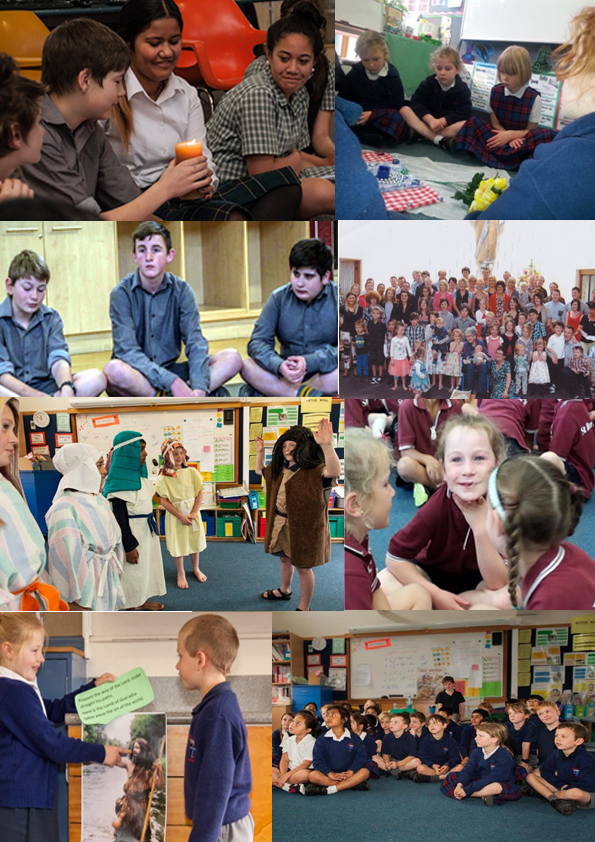 [Speaker Notes: Just flick through these points – again as a reminder of what we covered in session 1. 
The, lead-in to the next slide - One of the really useful aspects of this is making the AAs & AOs more accessible and trackable. And therefore able to be incorporated into RE more creatively.]
Levels
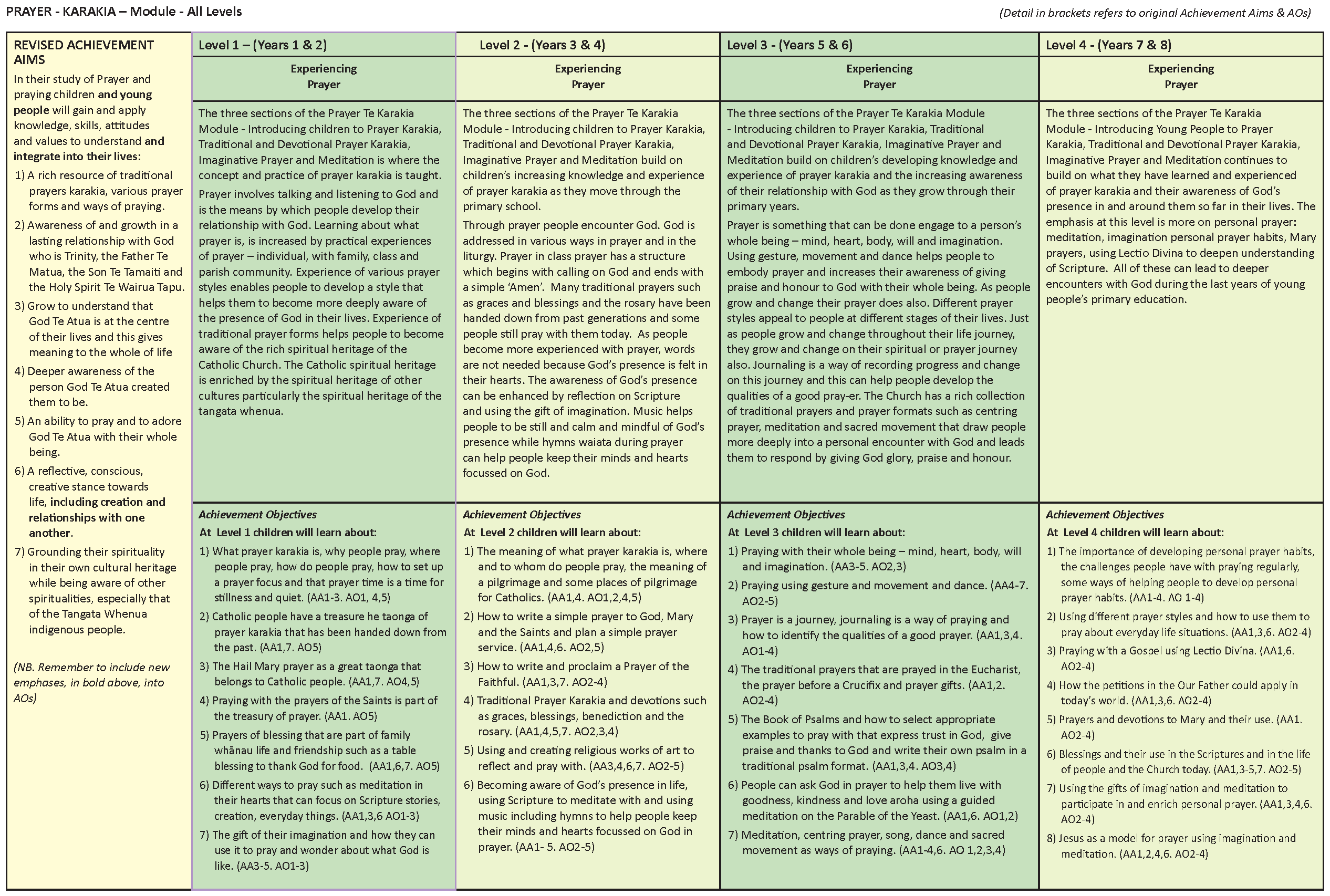 All Levels – Planning sheets
Summary of the Achievement Objectives
All Levels on one page – could be really helpful for whole-school planning
Original Learning Intentions are cohesive with these AOs but may be reworded by teachers if needed
(They are used on FaithAlive.)
The same Achievement Aims but with new emphases added
Current Curriculum AAs and AOs indicated
[Speaker Notes: Part of the helpfulness of this document is the bringing together of AOs and using Levels over classes.
Firstly – No-one is expected to read this slide – the text is tiny!! It’s just an image to highlight what these pages incorporate. (This is p.27 of the REBD)
Go through each blue arrow. Its’ pretty self-explanatory.]
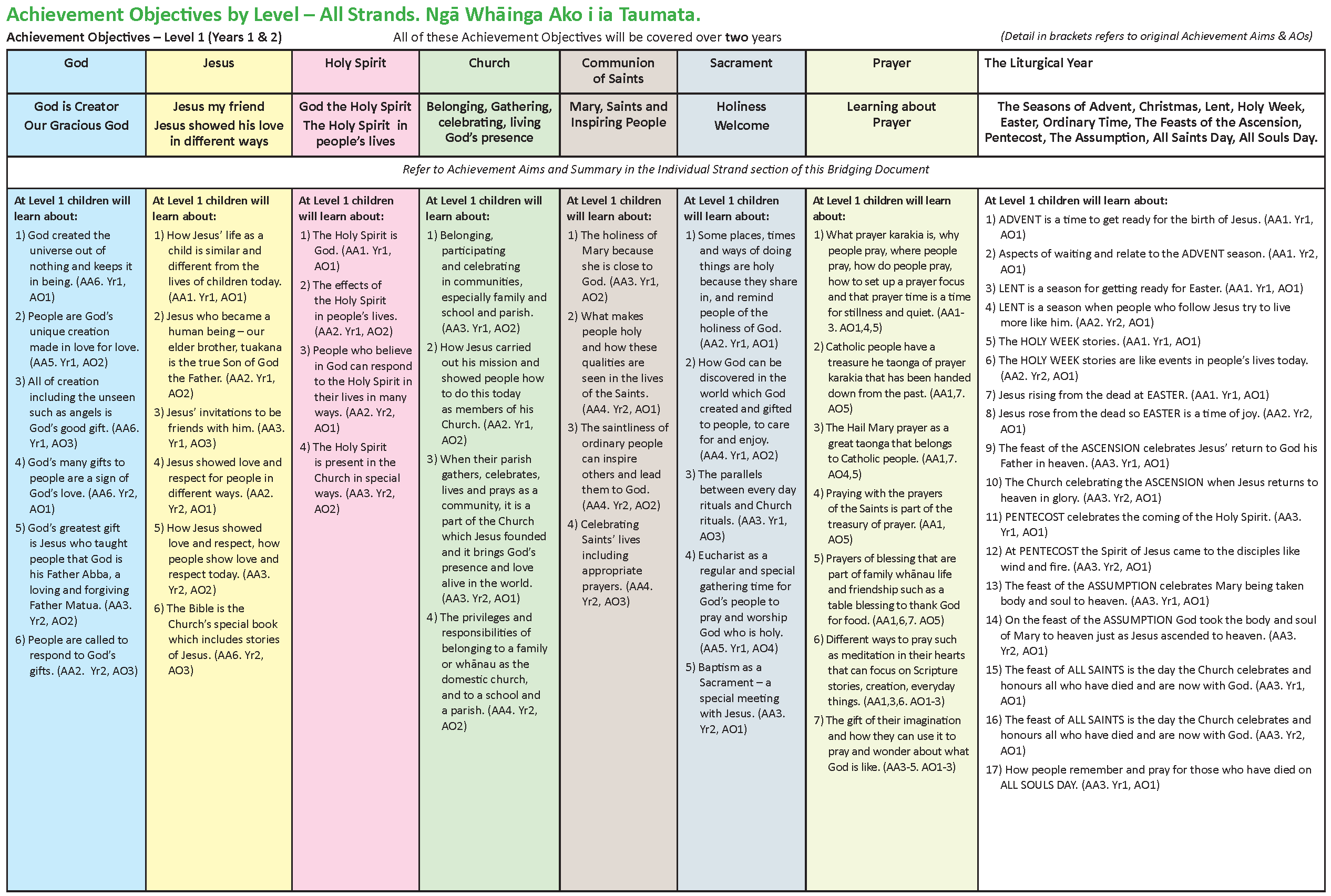 Strands and Modules by Level
All AOs for one Level
(To be covered over two years)
NB. The NZ Bishops still require the ‘minimum hours’ of RE to be taught each week. (p. 17)
This is about increasing, not diminishing the effectiveness of RE
[Speaker Notes: This is a “Level” collation of the AOs from all strands and modules. 
This is what the NZ Bishops require to be taught over – two years. 
Each of these must be covered, but how they are arranged is up to teachers, level groups, whole school planning, etc. They, don’t have to remain in ‘strands or modules’ but may well still be taught best that way. This page may be really useful for creatively weaving some learning with other areas of the curriculum. 

NB: The NZ Bishops are rightly concerned that this could become a way of ‘watering down’ regular, full, structured Religious Education. What is being suggested here is opportunity to more deeply engage young-people with RE BUT not step back from the good practices already in place.]
2 Minutes
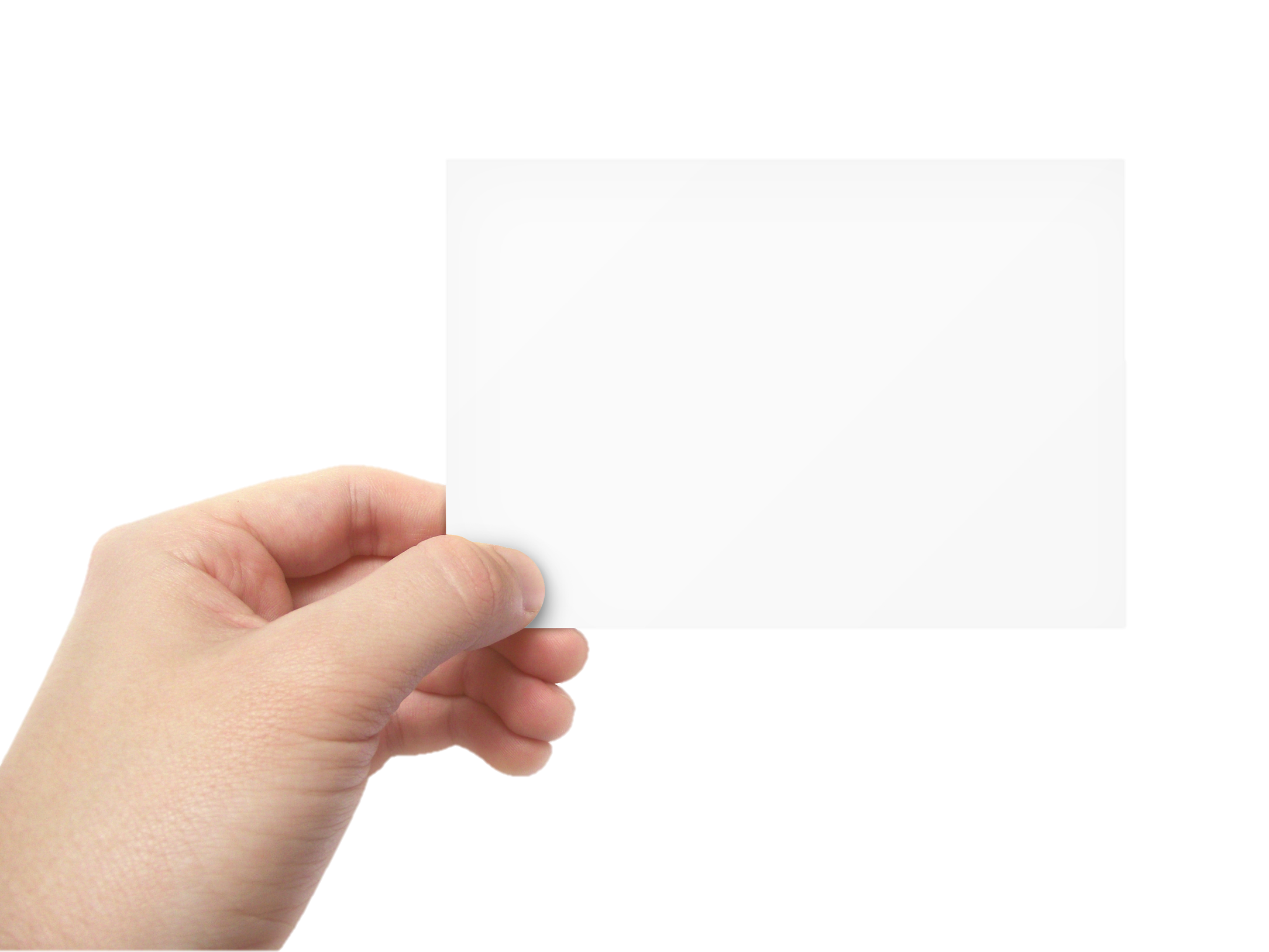 Finally, the REBD -  Spirituality
Staff?
Children?
What does your school do really well to nurture Spirituality?
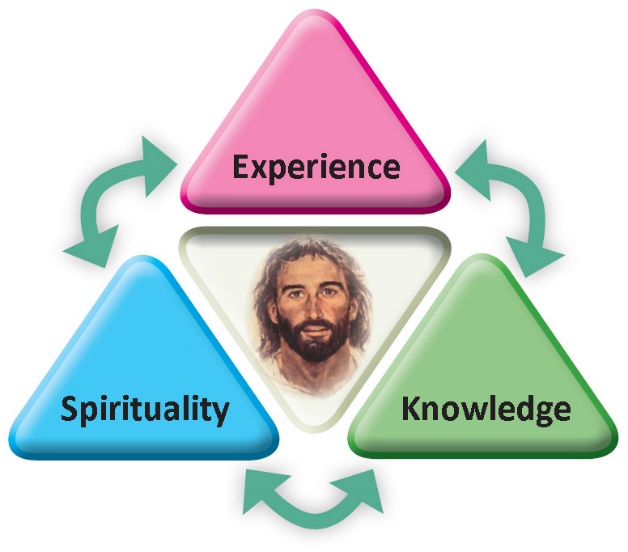 Spirituality is the action of knowledge (Theology) and experience coming together. (p. 6)
It is a word claimed by secular society as distinctfrom Religion. But, this is far from accurate.
Spirituality in our schools is oriented towardsJesus.
It needs to be deeply nurtured and modelledby teachers.
Whānau?
[Speaker Notes: This is something to draw us back to the deeper aspects within the REBD. People are encouraged to read p 6 & 7 later in the week, or around a staff meeting, but they’ll be getting tired now. It’s really important to read it in a good space.  
Go through each of the bullet points:
The definition chosen for the REBD isn’t ‘perfect’ but it’s an excellent touch-stone for growing understanding. What we ‘know’ and what we have ‘experienced’ forms & informs our spirituality. When the knowledge of RE meets the experience of the children it becomes internalised and part of them. 
As adults, if you do a google search for ‘spirituality’ it will nearly all be non-religious! You’ll even find lists where ‘religious’ stuff is in a negative column next to ‘spirituality’ which is all positive. This is actually nonsense from a Catholic perspective. But… it’s ‘out there’ as a concept. We need to claim it back.
Again, Jesus is at the centre of our schools. And, he’s rock-solid on which to build a personal spirituality.
Young people need to be supported in their growing spirituality. And, as teachers were are constantly modelling it – whether we realise it or not. Someone once said, “You whisper what you say, and you shout who you are!” – never more true than in RE. 

THEN, click to reveal the discussion question. Again, there is a 2minute tracker for conversation. 
Then, on the next click - feedback a bit. Ask, “Did you talk about Children or Staff?” – Why…?
Then – last click – just a thought. “What about the wider community? What does you school do that support them?” – The assumption being – probably A LOT! (But, perhaps we’re not so aware of it??)]
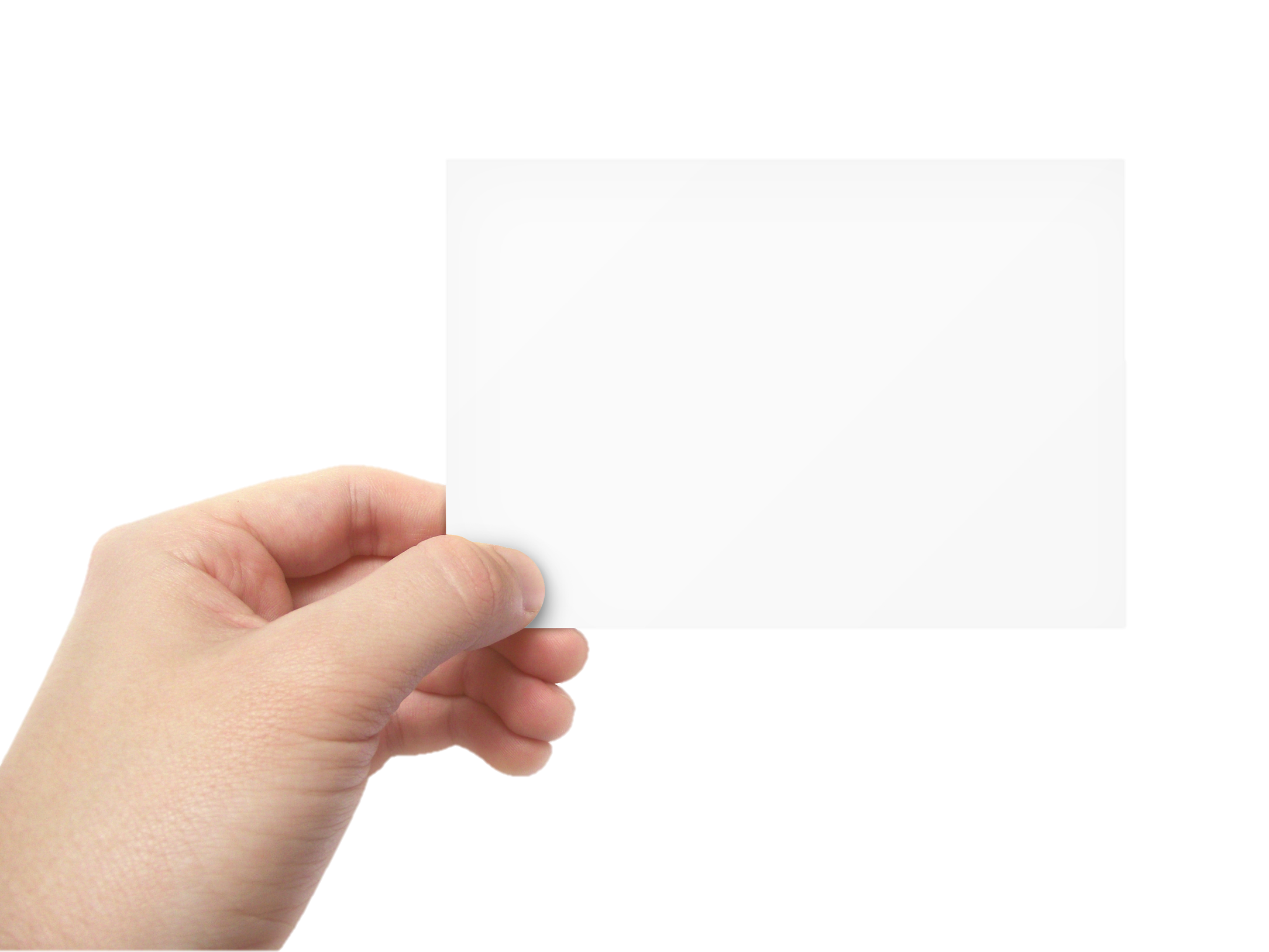 Session 2 - Overview
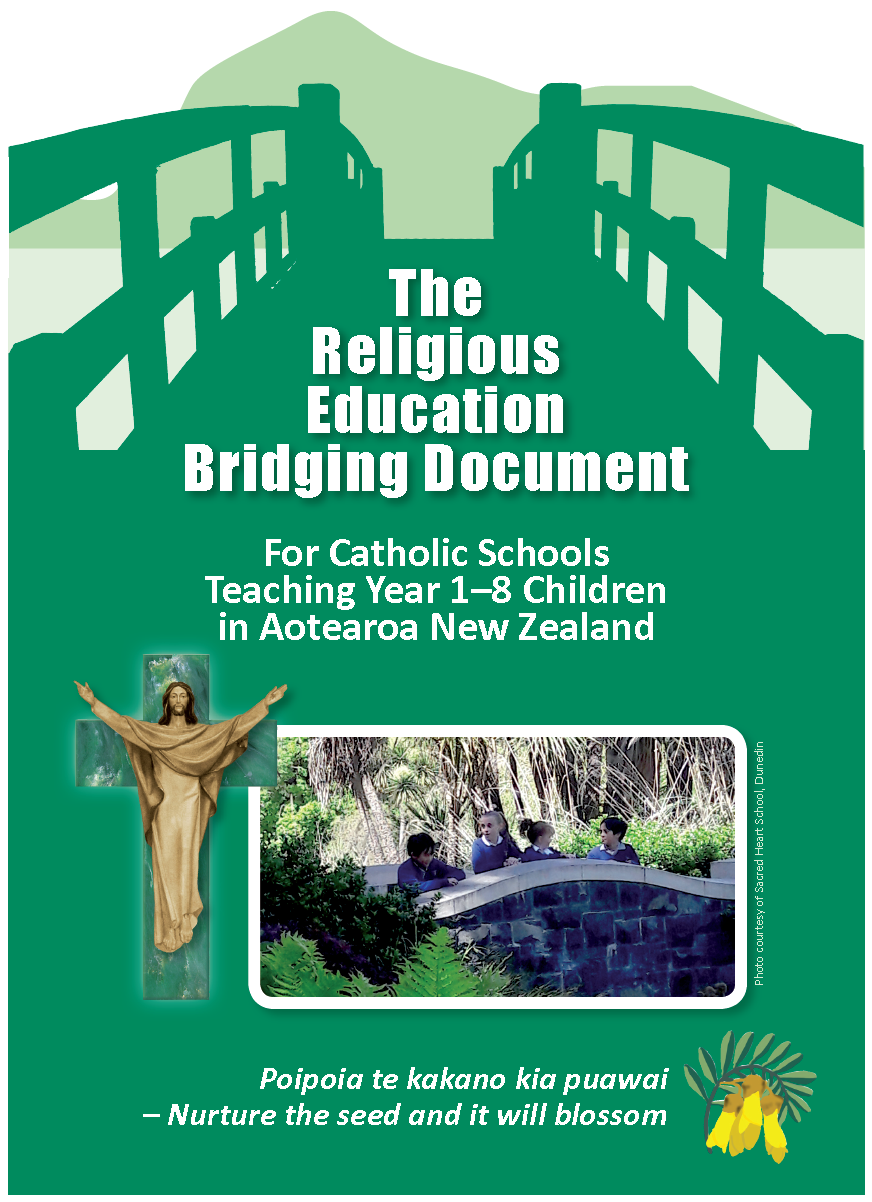 YES? 
(Questions?)
               NO?
At the end of this session, teachers will have re-visited some understandings of 
Catholic Schools, 
Religious Education & 
Spirituality 
as woven throughout the Religious Education Bridging Document.
[Speaker Notes: Allow some time for feedback. If there are any particular BIG questions you are very welcome to direct them to Colin MacLeod or Anne Kennedy at NCRS.]
He Karakia
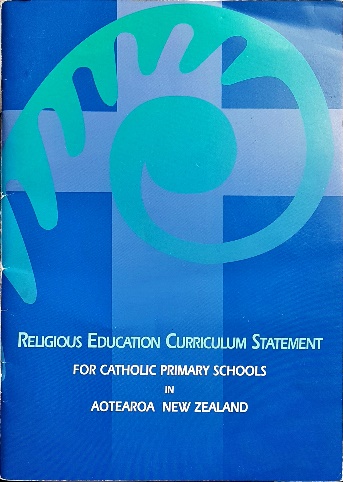 May all who use this curriculum be blessed.
In God’s name we turn and call upon
The Spirit of the North to surround us, the spirit of the Pacific;
The Spirit of the South, the spirit of the Alps;
The Spirit of the East, the spirit of sunrise;
The Spirit of the West, the spirit of sunset.
May the Holy Spirit of God who is present in this land, and in the people of Aotearoa New Zealand surround us all in love and peace.
[Speaker Notes: This concluding prayer is the prayer from the Religious Education Curriculum Statement.]
Go Well, God Bless
We’d love to get some feedback:
www.tinyurl.com/rebdnz
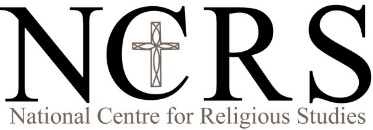 [Speaker Notes: Just an opportunity to give some feedback – this is a link to a short Google Form. Not, compulsory. ]